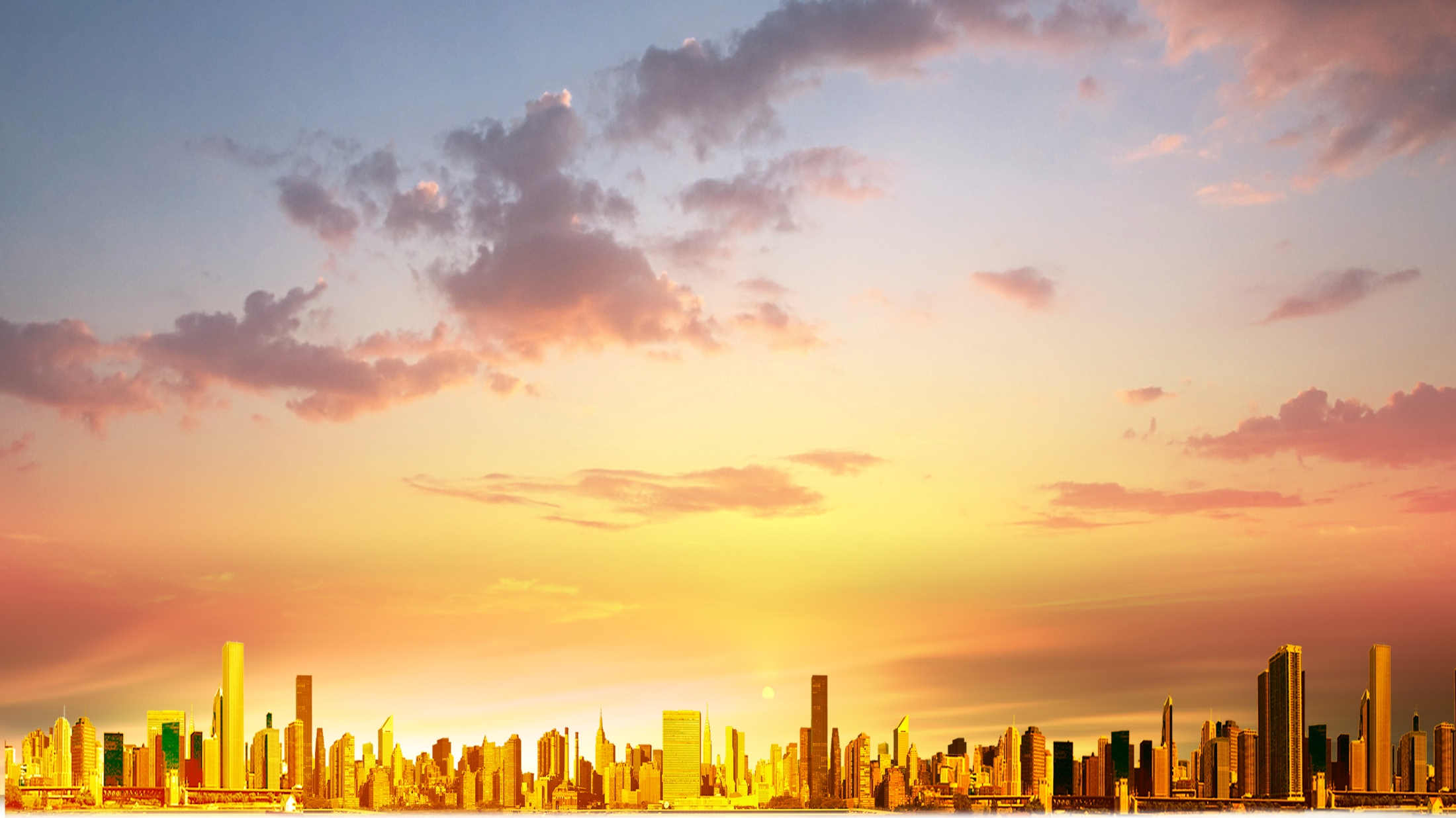 O
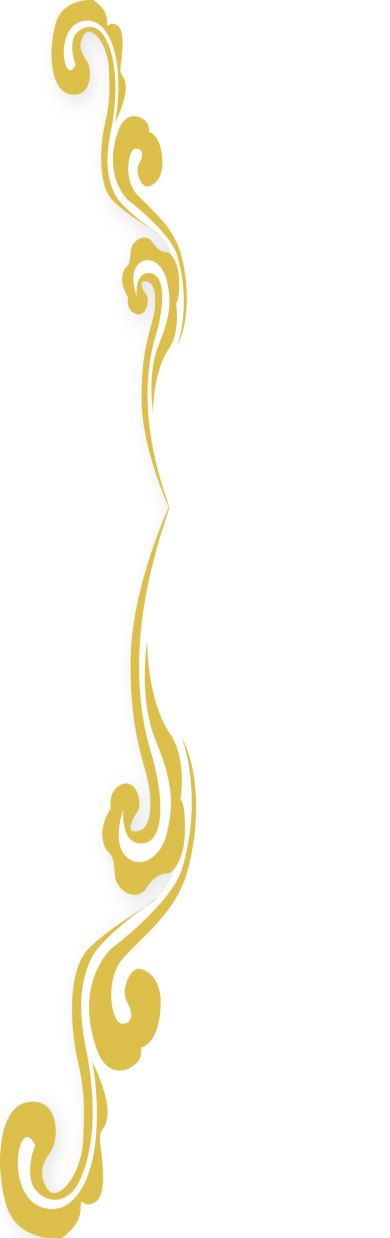 L
O
G
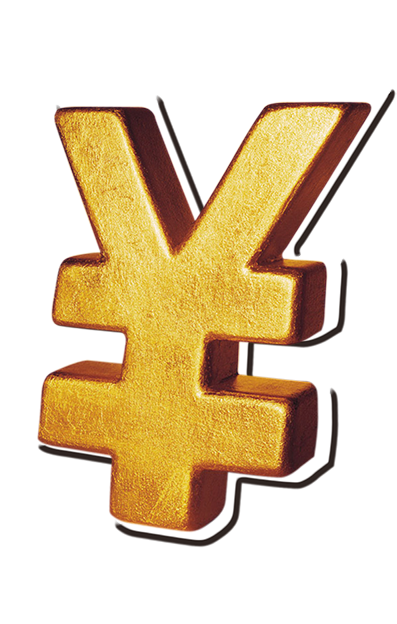 精美商务招商模板
封面中的标题、背景、手、人民币符号等均可移动替换
更多优秀作品搜索：
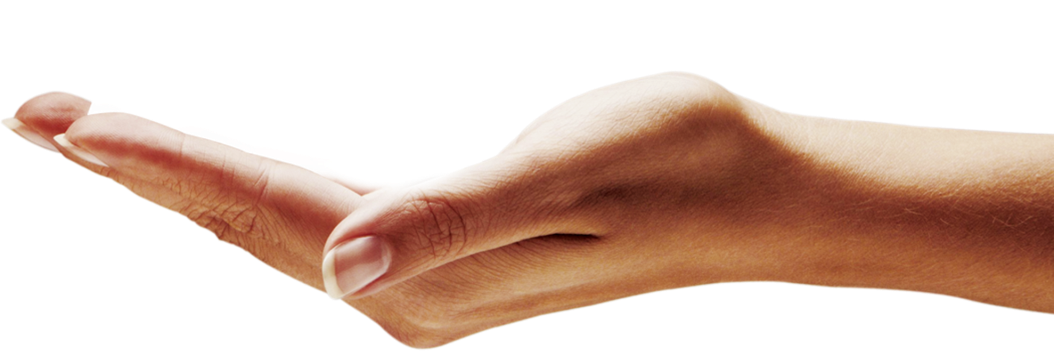 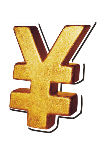 点 击 此 处 添 加 标 题
添加文本
添加文本
添加文本
添加文本
标题
标题
标题
标题
我们工作室致力于专业PPT模板的发布，课件及汇报PPT的美化，并为您提供专业的PPT个性定制服务。
我们工作室致力于专业PPT模板的发布，课件及汇报PPT的美化，并为您提供专业的PPT个性定制服务。
我们工作室致力于专业PPT模板的发布，课件及汇报PPT的美化，并为您提供专业的PPT个性定制服务。
我们工作室致力于专业PPT模板的发布，课件及汇报PPT的美化，并为您提供专业的PPT个性定制服务。
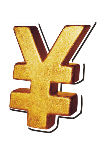 点 击 此 处 添 加 标 题
单击此处添加标题
单击此处添加标题
单击此处添加标题
单击此处添加标题
单击此处添加标题
单击此处添加标题
单击此处添加标题
单击此处添加标题
单击此处添加标题
单击此处添加标题
单击此处添加标题
单击此处添加标题
单击此处添加标题
单击此处添加标题
单击此处添加标题
单击此处添加标题
单击此处添加标题
单击此处添加标题
单击此处添加标题
单击此处添加标题
添加文本信息
添加文本信息
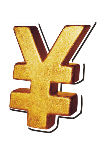 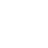 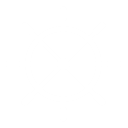 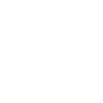 我们工作室致力于专业PPT模板的发布，课件及汇报PPT的美化，并为您提供专业的PPT个性定制服务。
我们工作室致力于专业PPT模板的发布，课件及汇报PPT的美化，并为您提供专业的PPT个性定制服务。
点 击 此 处 添 加 标 题
添加您的标题
我们工作室致力于专业PPT模板的发布，课件及汇报PPT的美化，并为您提供专业的PPT个性定制服务。我们秉承“给您演示的光和热”的理念，为您分担职场压力,让您的每一次亮相都信心澎湃。专业的团队，完善的售后，热情的服务，科学严谨的逻辑，一丝不苟的工作态度，定能使您的发展如虎添翼！
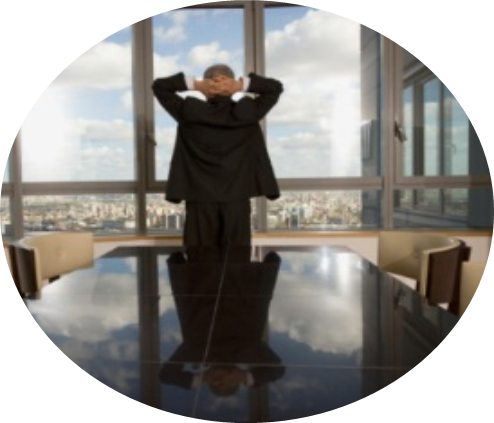 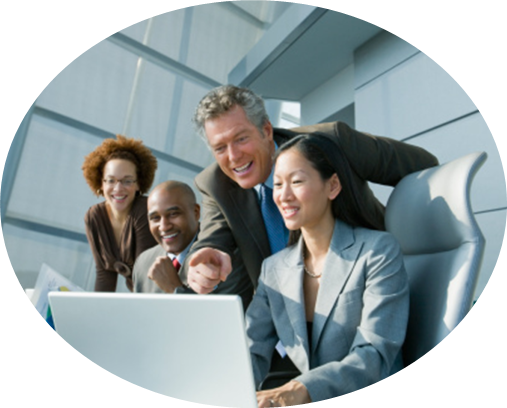 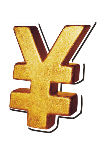 点 击 此 处 添 加 标 题
添加您的标题
我们工作室致力于专业PPT模板的发布，课件及汇报PPT的美化，并为您提供专业的PPT个性定制服务。我们秉承“给您演示的光和热”的理念，为您分担职场压力,让您的每一次亮相都信心澎湃。专业的团队，完善的售后，热情的服务，科学严谨的逻辑，一丝不苟的工作态度，定能使您的发展如虎添翼！
文本
文本
文本
文本
文本
文本
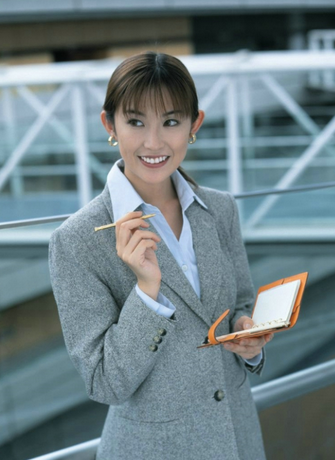 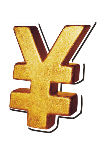 点 击 此 处 添 加 标 题
我们工作室致力于专业PPT模板的发布，课件及汇报PPT的美化，并为您提供专业的PPT个性定制服务。我们秉承“给您演示的光和热”的理念，为您分担职场压力,让您的每一次亮相都信心澎湃。专业的团队，完善的售后，热情的服务，科学严谨的逻辑，一丝不苟的工作态度，定能使您的发展如虎添翼！
1
我们工作室致力于专业PPT模板的发布，课件及汇报PPT的美化，并为您提供专业的PPT个性定制服务。我们秉承“给您演示的光和热”的理念，为您分担职场压力,让您的每一次亮相都信心澎湃。专业的团队，完善的售后，热情的服务，科学严谨的逻辑，一丝不苟的工作态度，定能使您的发展如虎添翼！
2
添加您的文字信息
我们工作室致力于专业PPT模板的发布，课件及汇报PPT的美化，并为您提供专业的PPT个性定制服务。我们秉承“给您演示的光和热”的理念，为您分担职场压力,让您的每一次亮相都信心澎湃。专业的团队，完善的售后，热情的服务，科学严谨的逻辑，一丝不苟的工作态度，定能使您的发展如虎添翼！
3
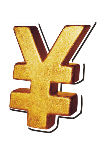 点 击 此 处 添 加 标 题
添加文本信息
我们工作室致力于专业PPT模板的发布，课件及汇报PPT的美化，并为您提供专业的PPT个性定制服务。我们秉承“给您演示的光和热”的理念，为您分担职场压力,让您的每一次亮相都信心澎湃。专业的团队，完善的售后，热情的服务，科学严谨的逻辑，一丝不苟的工作态度，定能使您的发展如虎添翼！
添加文字
添加文字
添加文字
添加文本信息
我们工作室致力于专业PPT模板的发布，课件及汇报PPT的美化，并为您提供专业的PPT个性定制服务。我们秉承“给您演示的光和热”的理念，为您分担职场压力,让您的每一次亮相都信心澎湃。专业的团队，完善的售后，热情的服务，科学严谨的逻辑，一丝不苟的工作态度，定能使您的发展如虎添翼！
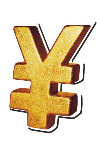 添加文本
添加文本
点 击 此 处 添 加 标 题
我们工作室致力于专业PPT模板的发布，课件及汇报PPT的美化，并为您提供专业的PPT个性定制服务。
我们工作室致力于专业PPT模板的发布，课件及汇报PPT的美化，并为您提供专业的PPT个性定制服务。
添加文本
我们工作室致力于专业PPT模板的发布，课件及汇报PPT的美化，并为您提供专业的PPT个性定制服务。我们秉承“给您演示的光和热”的理念，为您分担职场压力,让您的每一次亮相都信心澎湃。
添加文本信息
我们工作室致力于专业PPT模板的发布，课件及汇报PPT的美化，并为您提供专业的PPT个性定制服务。我们秉承“给您演示的光和热”的理念，为您分担职场压力,让您的每一次亮相都信心澎湃。专业的团队，完善的售后，热情的服务，科学严谨的逻辑，一丝不苟的工作态度，定能使您的发展如虎添翼！
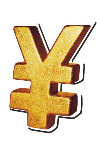 点 击 此 处 添 加 标 题
添加您的标题
我们工作室致力于专业PPT模板的发布，课件及汇报PPT的美化，并为您提供专业的PPT个性定制服务。我们秉承“给您演示的光和热”的理念，为您分担职场压力,让您的每一次亮相都信心澎湃。专业的团队，完善的售后，热情的服务，科学严谨的逻辑，一丝不苟的工作态度，定能使您的发展如虎添翼！
添加文本信息
添加文本信息
我们工作室致力于专业PPT模板的发布，课件及汇报PPT的美化，并为您提供专业的PPT个性定制服务。我们秉承“给您演示的光和热”的理念，为您分担职场压力,让您的每一次亮相都信心澎湃。
我们工作室致力于专业PPT模板的发布，课件及汇报PPT的美化，并为您提供专业的PPT个性定制服务。我们秉承“给您演示的光和热”的理念，为您分担职场压力,让您的每一次亮相都信心澎湃。
文本
文本
文本
单击此处添加标题
单击此处添加标题
单击此处添加标题
单击此处添加标题
单击此处添加标题
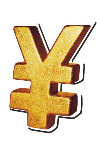 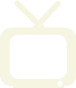 单击此处添加标题
单击此处添加标题
单击此处添加标题
单击此处添加标题
单击此处添加标题
单击此处添加标题
单击此处添加标题
单击此处添加标题
单击此处添加标题
单击此处添加标题
单击此处添加标题
单击此处添加标题
单击此处添加标题
单击此处添加标题
单击此处添加标题
单击此处添加标题
单击此处添加标题
单击此处添加标题
单击此处添加标题
单击此处添加标题
点 击 此 处 添 加 标 题
你的标题
你的标题
你的标题
你的标题
你的标题
添加文字
添加文字
添加文字
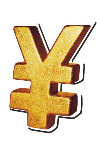 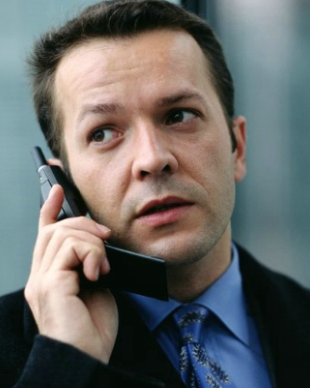 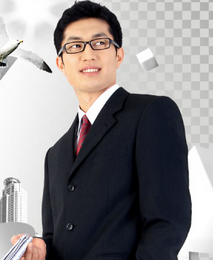 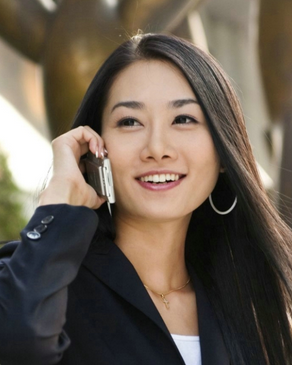 点 击 此 处 添 加 标 题
我们工作室致力于专业PPT模板的发布，课件及汇报PPT的美化，并为您提供专业的PPT个性定制服务。我们秉承“给您演示的光和热”的理念，为您分担职场压力,让您的每一次亮相都信心澎湃。
我们工作室致力于专业PPT模板的发布，课件及汇报PPT的美化，并为您提供专业的PPT个性定制服务。我们秉承“给您演示的光和热”的理念，为您分担职场压力,让您的每一次亮相都信心澎湃。
我们工作室致力于专业PPT模板的发布，课件及汇报PPT的美化，并为您提供专业的PPT个性定制服务。我们秉承“给您演示的光和热”的理念，为您分担职场压力,让您的每一次亮相都信心澎湃。
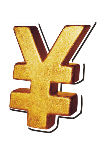 点 击 此 处 添 加 标 题
添加文本信息
添加文本信息
我们工作室致力于专业PPT模板的发布，课件及汇报PPT的美化，并为您提供专业的PPT个性定制服务。
我们工作室致力于专业PPT模板的发布，课件及汇报PPT的美化，并为您提供专业的PPT个性定制服务。
文本
添加文本信息
文本
添加文本信息
我们工作室致力于专业PPT模板的发布，课件及汇报PPT的美化，并为您提供专业的PPT个性定制服务。
我们工作室致力于专业PPT模板的发布，课件及汇报PPT的美化，并为您提供专业的PPT个性定制服务。
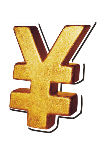 点 击 此 处 添 加 标 题
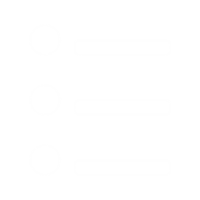 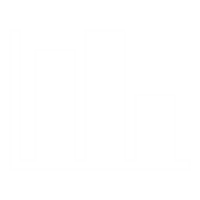 标题
标题
标题
标题
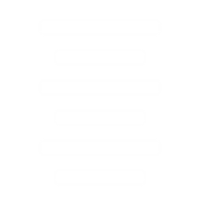 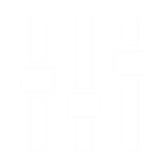 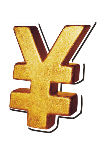 点 击 此 处 添 加 标 题
logo
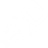 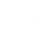 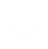 添加您的标题
我们工作室致力于专业PPT模板的发布，课件及汇报PPT的美化，并为您提供专业的PPT个性定制服务。我们秉承“给您演示的光和热”的理念，为您分担职场压力,让您的每一次亮相都信心澎湃。专业的团队，完善的售后，热情的服务，科学严谨的逻辑，一丝不苟的工作态度，定能使您的发展如虎添翼！
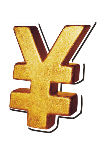 点 击 此 处 添 加 标 题
添加文本信息
我们工作室致力于专业PPT模板的发布，课件及汇报PPT的美化，并为您提供专业的PPT个性定制服务。
添加文本信息
添加文本信息
我们工作室致力于专业PPT模板的发布，课件及汇报PPT的美化，并为您提供专业的PPT个性定制服务。
我们工作室致力于专业PPT模板的发布，课件及汇报PPT的美化，并为您提供专业的PPT个性定制服务。
添加文本信息
我们工作室致力于专业PPT模板的发布，课件及汇报PPT的美化，并为您提供专业的PPT个性定制服务。我们秉承“给您演示的光和热”的理念，为您分担职场压力,让您的每一次亮相都信心澎湃。专业的团队，完善的售后，热情的服务，科学严谨的逻辑，一丝不苟的工作态度，定能使您的发展如虎添翼！